Hospodářská a měnová unie
Vladan Hodulák
Tato prezentace je určena výhradně pro studenty kurzu Politiky v EU (EVSb1008) na FSS MU v akademickém roce 2020/2021. Jakékoliv nakládání s prezentací pro jiné než studijní účely v tomto kurzu je zakázáno
1
EVSb1008 Politiky v EU
Úvod
Hospodářská a měnová unie je pravděpodobně nejambicióznější a nejkontroverznější integrační projekt EU
Schválena v roce 1992, vytvořena v roce 1999
HMU se skládá ze dvou částí
Hospodářská unie – koordinace hospodářských politik členských států (sdílená politika)
Měnová unie – společná měnová politika (včetně jednotné měnu euro) prováděná ECB (výlučná politika)
HMU měla v poslední dekádě naprosto zásadní vliv na fungování EU jako celku
EVSb1008 Politiky v EU
Základní koncepty
Monetární politika 
Opatření, jimiž se vlády snaží působit na peněžní veličiny (množství peněz v oběhu, úroková sazba).
Konkrétní opatření závisí na zvolených cílech (hospodářský růst, nezaměstnanost, měnová stabilita).
Fiskální politika
Opatření ve struktuře státních příjmů a výdajů za účelem ovlivnit chod ekonomiky.
Ekonomické spory o správnou podobu fiskální a monetární politiky
Politické problémy s monetární a fiskální politikou – redistribuční dopady na různé skupiny obyvatel
Peníze – nástroj hospodářské koordinace, především měřítko hodnoty
EVSb1008 Politiky v EU
Peníze a stát
Proč lidé přijímají peníze?
Důvěra lidí vs. zákonné platidlo vs. daně a poplatky
Stát 
Je po většinu historie dominantním emitentem peněz
Určuje, co reprezentuje peníze
Nikdo jej nemůže donutit k bankrotu ve vlastní měně
Reálná omezení
Inflace (deflace)
Vnější hospodářské vztahy (vyrovnávání platební bilance)
Finanční sebeomezení státu
Politické či ekonomické důvody?
Nezávislost centrální banky, stropy deficitů a dluhů atd.
EVSb1008 Politiky v EU
Platební bilance (PB)
Bilanční účet státu na kterém se zachycují peněžní toky z/do země za určité období (typicky rok). Z definice je vyrovnaná (platby do zahraničí–platby přijaté ze zahraničí=0)
Dělení PB
běžný účet (platby za zboží a služby, bilance výnosů), pokud země více vyváží existuje přebytek BÚ, pokud více dováží existuje deficit BÚ
finanční účet (přímé a portfoliové zahraniční investice, finanční deriváty a ostatní investice včetně spekulativních, změna devizových rezerv) pokud existuje přebytek FÚ země si půjčuje ze zahraničí – příliv kapitálu, pokud existuje deficit FU země půjčuje do zahraničí – odliv kapitálu
Logika fungování platební bilance, její nerovnováhy a způsoby vyrovnání
Politické a hospodářské problémy spojené s vyrovnáváním PB
EVSb1008 Politiky v EU
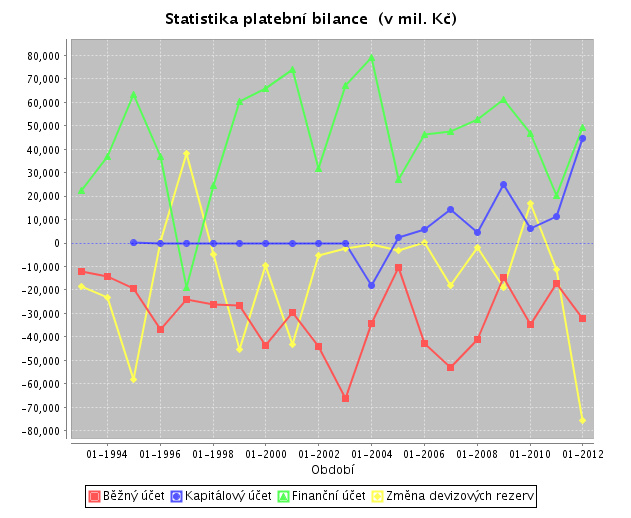 EVSb1008 Politiky v EU
Zdroj: ČNB
Počátky měnové spolupráce
Vývoj před druhou světovou válkou
Wernerova zpráva 1970
Evropský měnový had
Evropský měnový systém 1979
ECU – bezhotovostní měna, koš měn, úměrně k hospodářské síle
Mechanismus směnných kurzů – 2,25% od parity
Úvěrový mechanismus
JEA – jednotný trh, uvolnění bariér kapitálových toků
Krize EMS 1992
EVSb1008 Politiky v EU
Vznik HMU
Spor mezi ekonomisty (Německo) a monetaristy (Francie)
1992 – Maastrichtská smlouva
Povinné členství pro všechny kromě VB a Dánska (ale Švédsko)
Tři fáze zavádění HMU
Konvergenční kritéria
deficit 3%, dluh 60% 
člen ERM (2 roky) 
inflace (1,5% od průměru 3 zemí s nejnižší inflací)
úrokové sazby (2% od průměru 3 zemí s nejnižší inflací)
statut CB v souladu s ECB
EVSb1008 Politiky v EU
Plnění kritérií
Zdroj: El-Agraa 2011
EVSb1008 Politiky v EU
Organizace HMU
Měnová politika – ERM II
ECB
Cenová stabilita
Nezávislost
Rada ředitelů (Christine Lagardeová+5)
Rada guvernérů (RŘ + guvernéři)
Evropský systém CB
Koordinace HP – Komise a Rada EU (hlavní směry hospodářské politiky, mnohostranný dohled) – zásadní role Euroskupiny
Kontrola – Parlament, ESD, ECB, EK
EVSb1008 Politiky v EU
Vývoj HMU
Pakt stability a růstu (1997), reforma 2005
Preventivní a nápravná větev
Kvalifikovaná většina, několik fází, sankční mechanismus
Procedura nadměrného schodku
Před krizí
Vstup dalších členů, nyní celkem 19 členů
Neplnění paktu – Portugalsko, Francie, Německo 
Žaloba u ESD
Světová finanční krize
2007 problémy finančního sektoru v USA a následně ve zbytku světa
Dopady v Evropě – pády bank, hospodářský propad, nekoordinovaná ad hoc opatření národních vlád
EVSb1008 Politiky v EU
Krize
Krize eurozóny
Několik zemí muselo v důsledku dopadů krize požádat o finanční pomoc (Řecko, Irsko, Portugalsko, Španělsko, Kypr)
Právní otázky poskytnutí pomoci
Způsob řešení krize
Poskytnutí finanční pomoci ze zdrojů mimo institucionální strukturu EU
Požadování zásadních reforem ze strany členských států výměnou za finanční pomoc
Troika (ECB, Komise, IMF), klíčová role Evropské rady, vznik ad hoc nových institucí (Evropský nástroj finanční stability - EFSF)
Rozhodující role ECB – prohlášení Draghiho z června 2012
Příčiny krize – fiskální nezodpovědnost, slabá finanční regulace, chybné nastavení eurozóny
EVSb1008 Politiky v EU
Zdroj: IMF, World Economic Outlook Database
EVSb1008 Politiky v EU
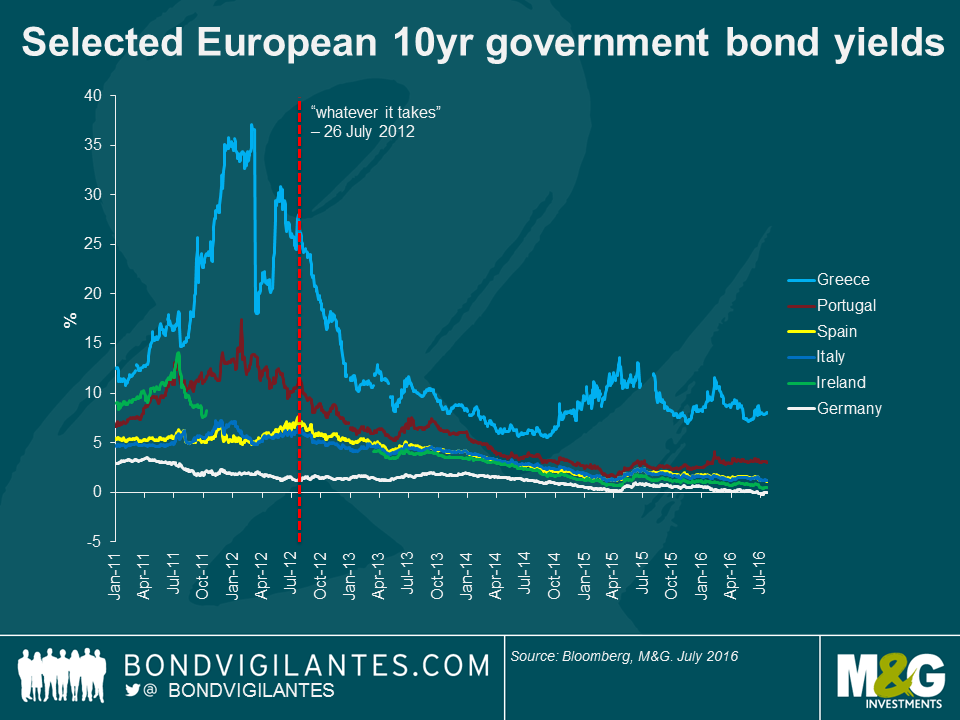 EVSb1008 Politiky v EU
Zdroj: IMF, World Economic Outlook Database
EVSb1008 Politiky v EU
Čistá mezinárodní investiční pozice v % HDP (2014)
Zdroj: Mezinárodní měnový fond
EVSb1008 Politiky v EU
Zdroj: IMF, World Economic Outlook Database
EVSb1008 Politiky v EU
Reformy
Reforma finančního dohledu
Evropský systém finančního dohledu (ESFS)
Bankovní unie
nadnárodní regulace, Jednotný restrukturalizační mechanismus (SRM), pojištění vkladů
Euroval
Evropský stabilizační mechanismus (500 mld.  Euro)
Dohled nad státy
Evropský semestr
Fiskální pakt
Reforma Paktu stability a růstu
Six pack 
Two pack
EVSb1008 Politiky v EU